Flavours!!!
In Japanese
Open your books
Write the following flavours into you books in ENGLISH, HIRAGANA AND ROMAJI. Yes, all three alphabets (no whinging). Quiz at the end!
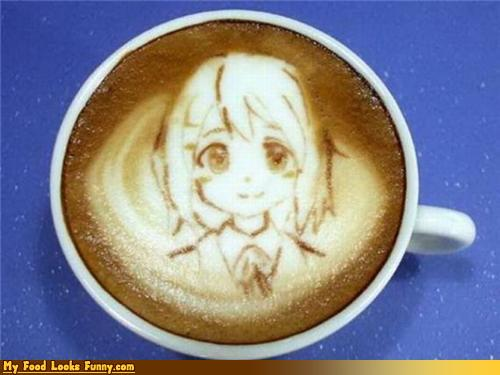 delicious
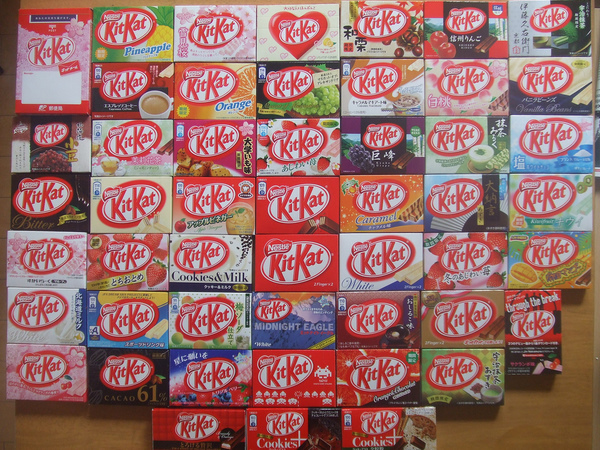 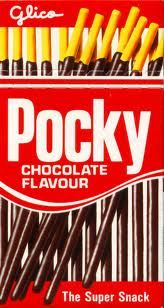 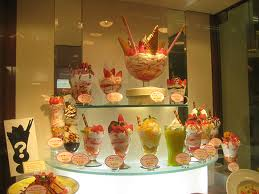 spicy
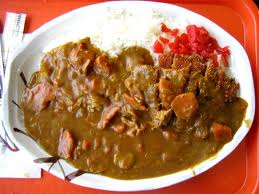 sweet
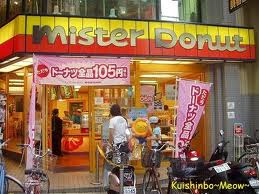 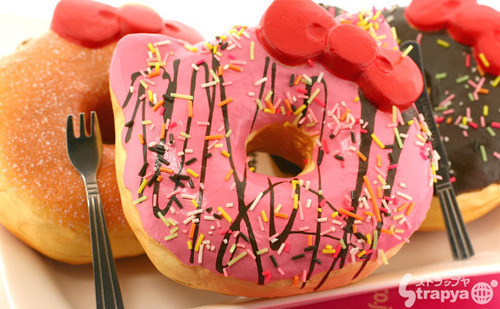 sour
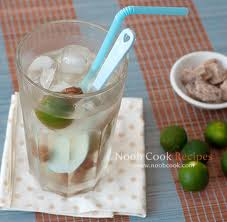 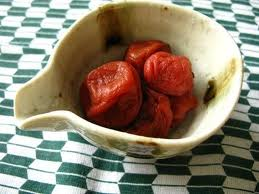 salty
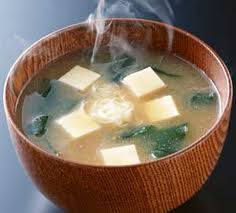 yuck
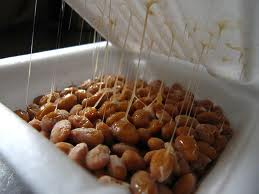 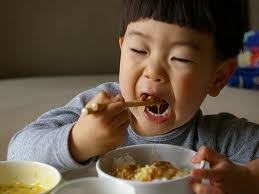 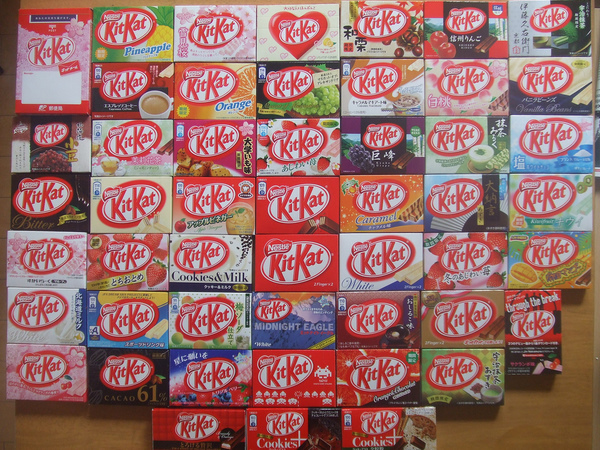 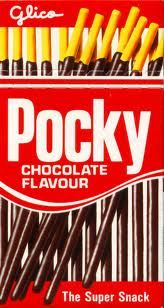 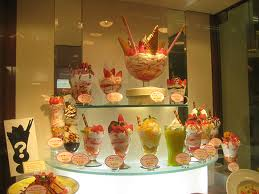 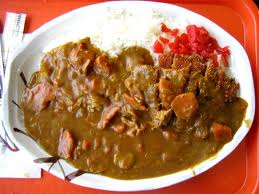 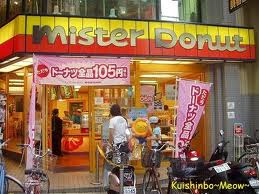 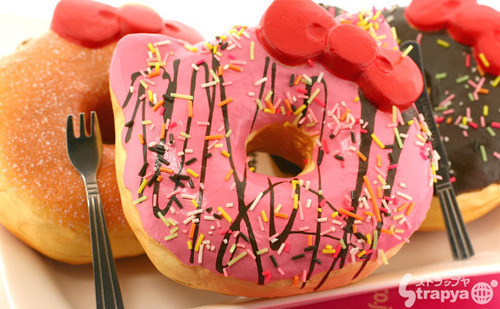 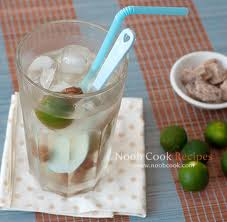 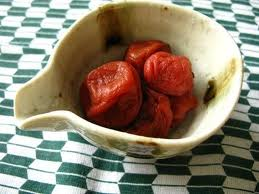 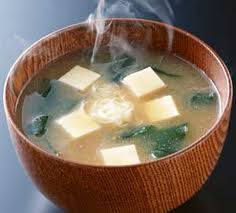 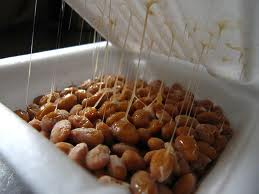 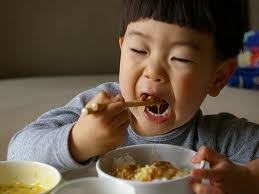